ABOUT ACG HOLLAND 2023

PRESIDENT - CARLA VAN DEN BERG
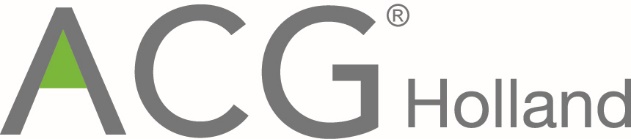 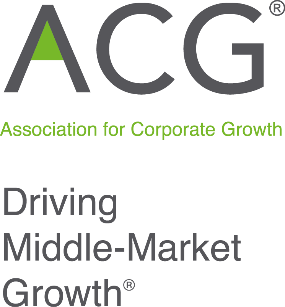 UNLIMITED ACCESSTO A DIVERSEMEMBER COMMUNITY
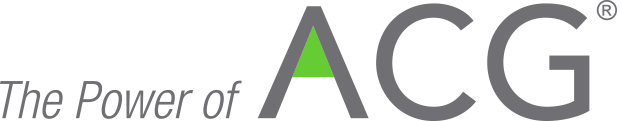 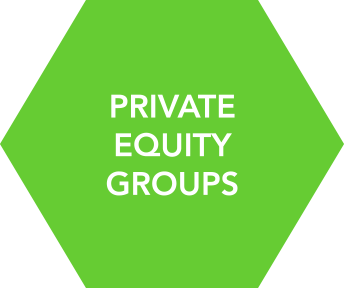 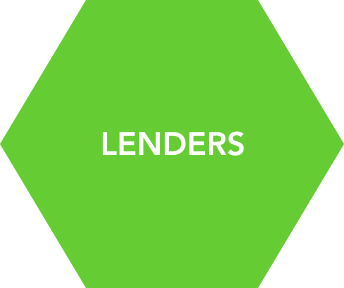 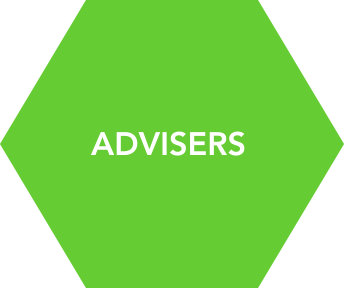 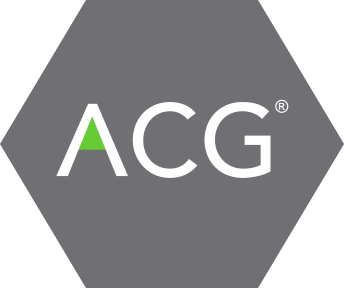 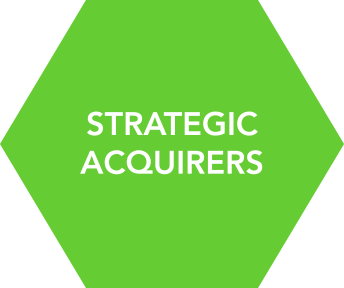 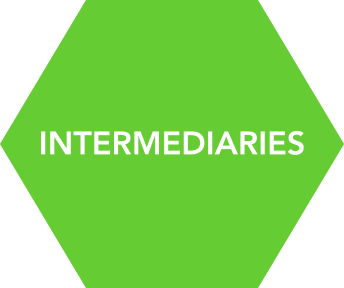 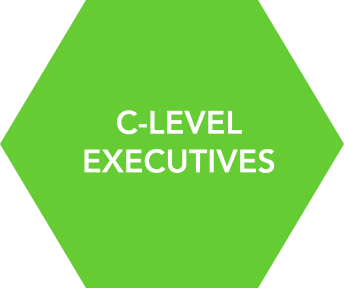 THE COMPLETE GLOBAL DEALMAKING ECO-SYSTEM
Doing business is at the heart of ACG 75% of members report they do business with fellow members
2
[Speaker Notes: Non Profit!!]
WHAT WE OFFER OUR MEMBERS
- Founded in 2005, 175 memberS

Hosts approx. 12 networking events per year (serious as well as fun) including:

Annual Growth Awards
New Year Drinks Reception
Women‘s Events
Wine tasting evenings

Access a global network of over 15,000 members from all areas of mid-market M&A
 INCLUDING DEAL MAX.
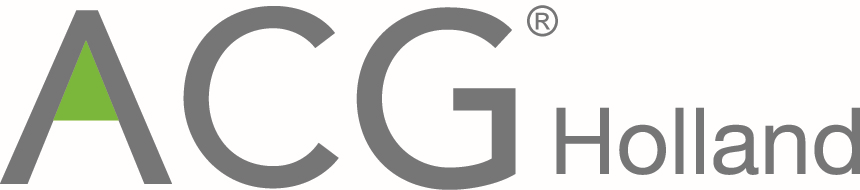 MEMBERSHIP – ANNUAL COSTS
Corporate Membership | € 750 + VAT 
3 named members

Sponsor - Gold | €1.000 + VAT
2 named members + 1 seat on the Board

Sponsor - Platinum | €2.000 + VAT
5 named members + 1 seat on the Board

Sponsor - Diamond | €3.000 + VAT
10 named  members + 1 seat on the Board
OUR SPONSORS
WITH THANKS TO OUR SPONSORS
Gold
Diamond
Platinum
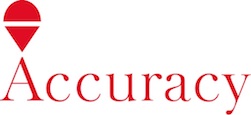 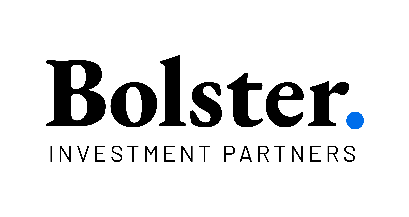 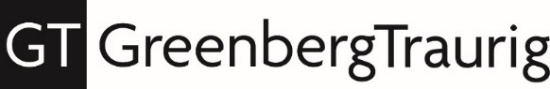 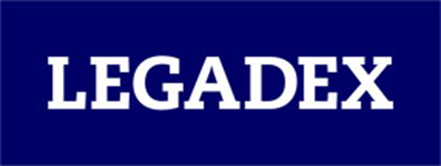 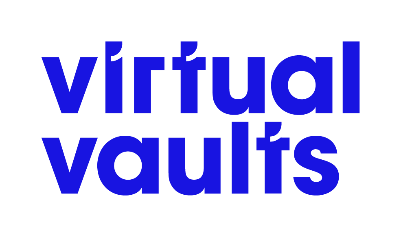 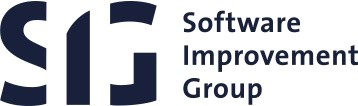 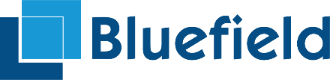 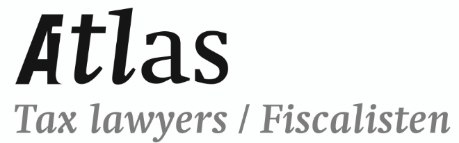 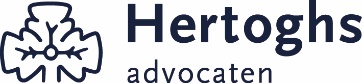 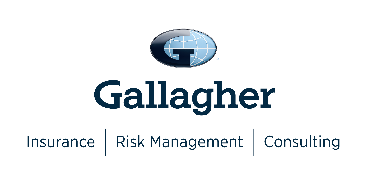 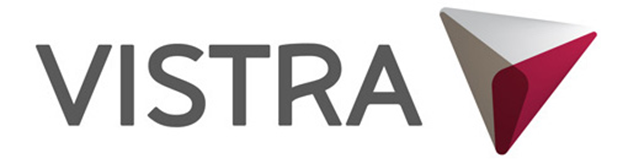 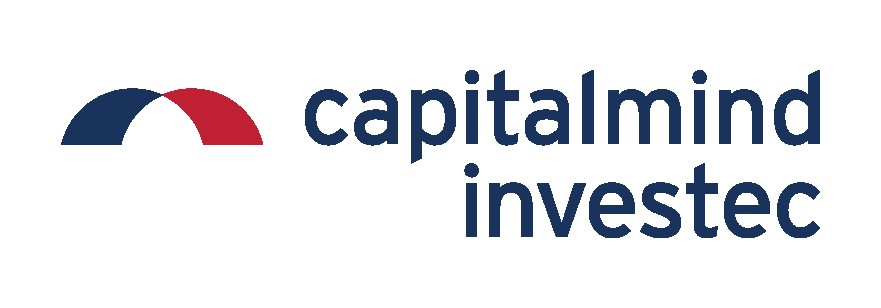 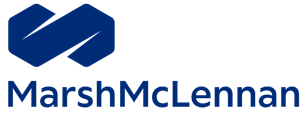 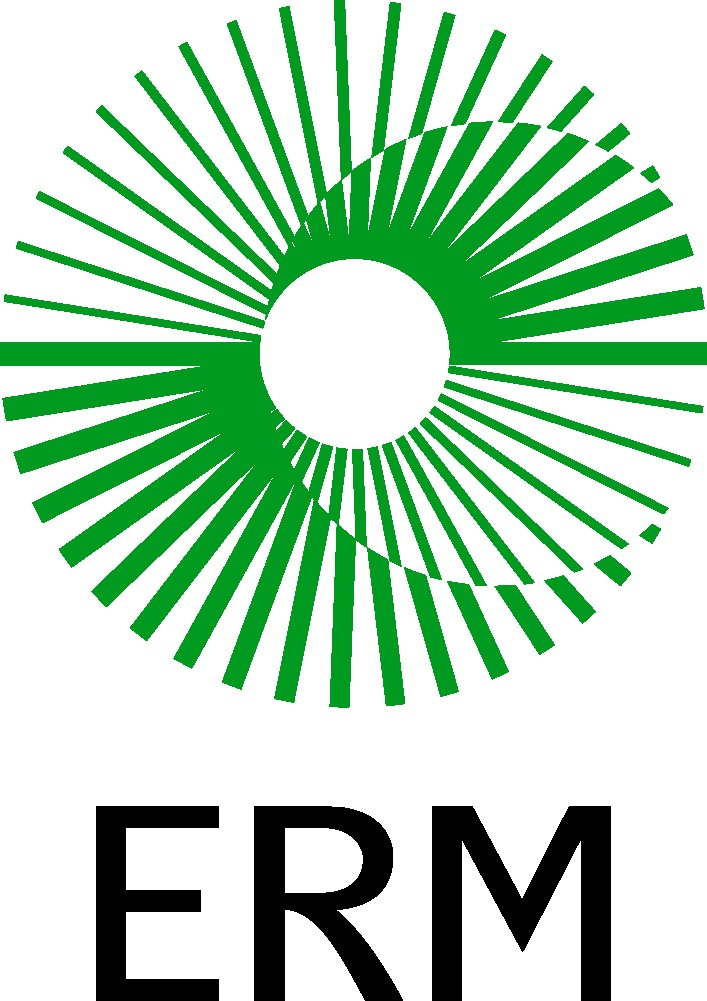 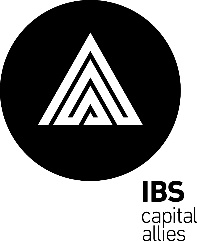 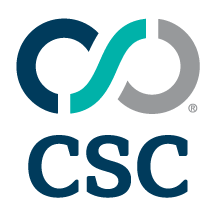 ACG HOLLAND EVENTS – 2023/2024
23 NOVEMBER – FESTIVE CHAMPAGNE TASTING
(hosted by Atlas Fiscalisten, Bolster Investment Partners & SIG)
(MEMBERS ONLY)

16 JANUARY 2024 – NEW YEAR RECEPTION
Bring a Guest!